How to conduct an effective High School night!
Tips for success
Presenter:
Bob Lortz, Student Services Specialist
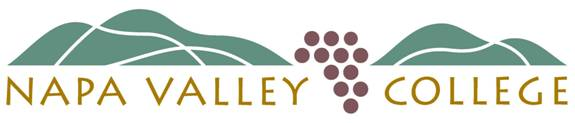 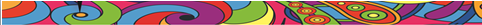 Establish yourself as the presenter…or not?
Always remember it is the final product you deliver that counts!  
If you organize your information well and present in a logical order
with the right mix of data and narration you have won half the battle.

It is however, equally critical that you are a competent orator.
As a presenter you must be able to effectively communicate.  If you
are stiff, nervous and otherwise uncomfortable it may take away
from the delivery of your message.  Not everyone is an effective
presenter, but it is a skill that can be learned with practice.

You will gain far more respect for being the organizer of a successful
event than you will for being an incompetent presenter of a mediocre
workshop.
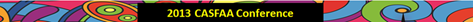 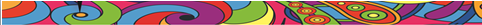 Choose your workshop date, timing,
and type/services offered.
Confirm that the workshop location is available
Verify that you are not (where possible) competing
    against other activities scheduled at your school site,
    avoid testing/finals week, sports games, holidays,
    religious observances, etc.
Also, try to not compete with community events.
Always check SAT/ACT Test dates.
Similar workshops (financial aid or scholarships) recently held can attribute to a less than successful event.
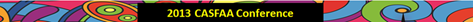 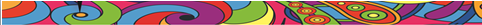 Confirm school site and workshop location.
Facilities request/approval
Additional room(s) Alternative language/Subject
Seating layout, Tables (location)
Registration/Check-in table
Event materials table
Outreach table
Keys, room access
Know the location and confirm access to restrooms
Custodial services and/or Security
Parking (gates unlocked, ticketing, etc.)
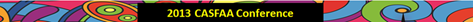 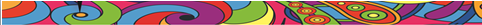 Marketing Your Event
Campus Outreach Activities
Printed
Flyers provided to students
Posters at Career Center, front office, Library, cafeteria advertising
Send home letter in English, Spanish, or other primary language
In-Person
Individual student recruitment by counselors and staff
Visit classrooms to announce upcoming workshops/scholarships
Involve student clubs, athletic clubs and athletic departments in promoting workshop
Encourage students to undertake workshop outreach as a service learning project
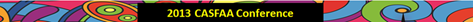 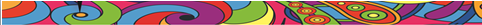 Marketing Your Event
Campus Outreach Activities-Continued
By Phone
Use school’s automated phone message service
Electronic
Advertise on school website, Facebook page, school 
     e-newsletters, student e-mails
Text students if cell phone numbers are available
Start a Facebook event page for your workshop
Invite students to become fans of the workshop Facebook page and follow on Twitter
School or organization becomes a fan of the Facebook page and follow on Twitter
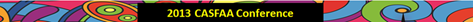 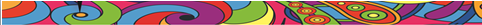 Marketing Your Event
Campus Outreach Activities-Continued
Announcements
Use in-school broadcast announcements
Announce at extracurricular events
Use school’s marquee to announce workshops
Media
Work with Statewide and Regional Cash for College media efforts
Use Cash for College media template to send announcement to area newspapers
Work with statewide/regional efforts to invite area media to broadcast from the workshop
Ask for help in media promotion from your district communications/Public Relations office
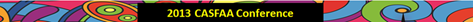 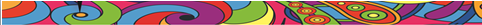 Marketing Your Event
Campus Outreach Activities-Continued
School Staff
Ask staff to make announcements in their classroom, offer credit for attendance
Work with athletic departments to coordinate practices around workshop dates
Ask career academy or small learning communities to promote among their groups
Invite school district staff to attend and volunteer
Attend district school board meeting and invite board to promote, attend and volunteer
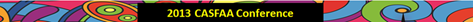 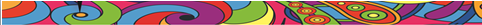 Marketing Your Event
Outreach to Parents
Promote workshops/scholarships at Nov and Dec financial aid nights and other evening events prior to January
Distribute flyers to parent groups (school site council, parent teacher organization, booster clubs, English Learner, migrant education, and other school-based committees)
Use school’s automated phone/text/email message service to announce workshop

Other Parent Outreach
Present to PTA, PTSA, PTSO groups to promote attendance at workshops
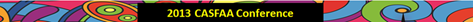 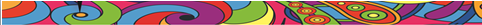 Marketing Your Event
Outreach to Community Partners
Distribute flyers/email to community, non-profit, foster youth, and faith-based organizations and ask them to forward
Distribute flyers/email to cultural and other community groups important to the families you serve
Work with locally and state elected officials to attend and advertise workshops/scholarships
Partner with tax assistance programs to promote workshops and offer tax assistance at workshops
Ask churches to include in church bulletin and pulpit announcements
Distribute flyers to area gathering places like teen centers, after-school clubs, retail stores
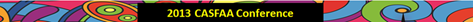 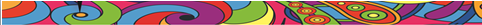 Marketing Your Event
Develop Corporate Sponsors
Contact community based organizations such as Kiwanis Club,
     Lions Club, Ambassador's Club or other non-profit organizations

If you have a local sports team they might partner for advertising
     and promotional support

For-profit businesses will often offer product or services in exchange for association with your community event.
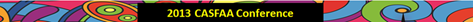 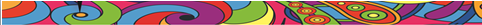 Post Event Marketing/Support Services
Handouts/Supplemental materials
Always provide handouts specific to the workshop topic
Include materials/information on related topics
Prepackage handouts and supplemental materials in a folder
     where possible

Personalize the materials you hand out either in printing or by adding a label for recognition or follow-up. Include your institunal and personal contact information.

Preferably include a business card where possible
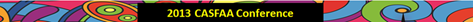 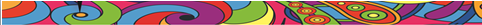 Post Event Marketing/Support Services
Event/Exit Survey
Simple check-off/bubble-in exit surveys can help you develop and streamline your workshop process

An on-line/e-mail exit survey can create a follow-up communication channel but can be labor intensive and produce a reduction of data

In addition to data collection, exit surveys also establish/reinforce a professional relationship
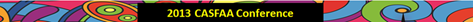 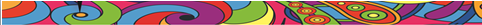 If your presentation includes a PowerPoint.
Confirm your presentation is consistent with available resources
Are A/V Tech services available on site
Is a laptop/computer available or do you need to provide one
Is an LCD Projector available or do you need to provide one
Is a projection screen available (or large white wall)
Necessary connection/extension cords, power strips
Is a PA System, microphone available (aux. input from computer)
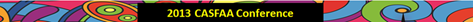 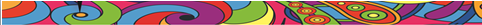 If your presentation includes a Computer Lab.
Confirm the number of available terminals
Power/Boot-up process
Login/Password (student/generic)
Internet access
Printer Access
Auto shut-down time limit
Shut-down room closing process
Maintenance schedule
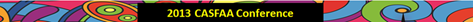 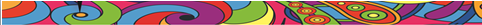 Determine the # of volunteers needed.
Possible Volunteer Roles:
Set-up helpers
Registration
Greeters
Application form assistance (FAFSA, CAL Grant, Etc.)
Scholarship Applications/Information
AB-540 assistance
Translators
Clean-up helpers
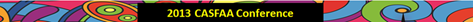 Thank you for attending this workshop!
I am happy to answer any questions
you may have at this time.
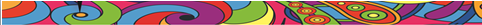 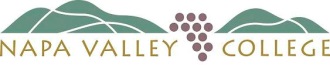 Contact Information:
Bob Lortz, Student Services Specialist
Napa Valley College
2277 Napa-Vallejo Highway
Napa, CA  94558
(707) 256-7304             blortz@napavalley.edu
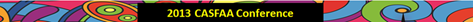